Review items
Stem Cells
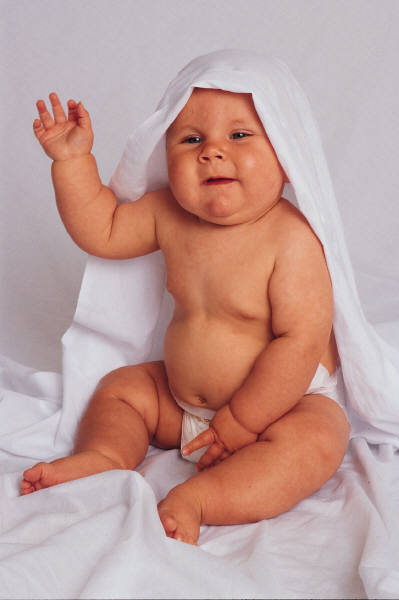 Cells that contain all of our genetic information – 

Not just in the umbilical cord

complete directions to build a person (or frog or…).

Bone marrow (to make blood)
Testes (to make sperm)
Embryo (first two weeks)
Umbilical cord
Various other areas in body
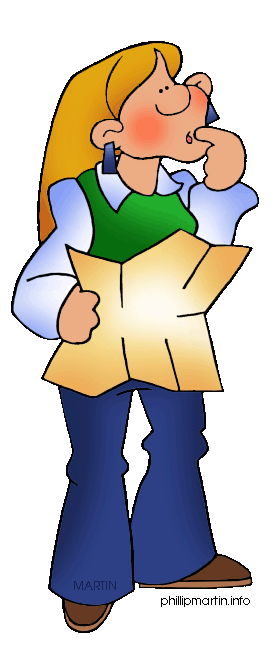 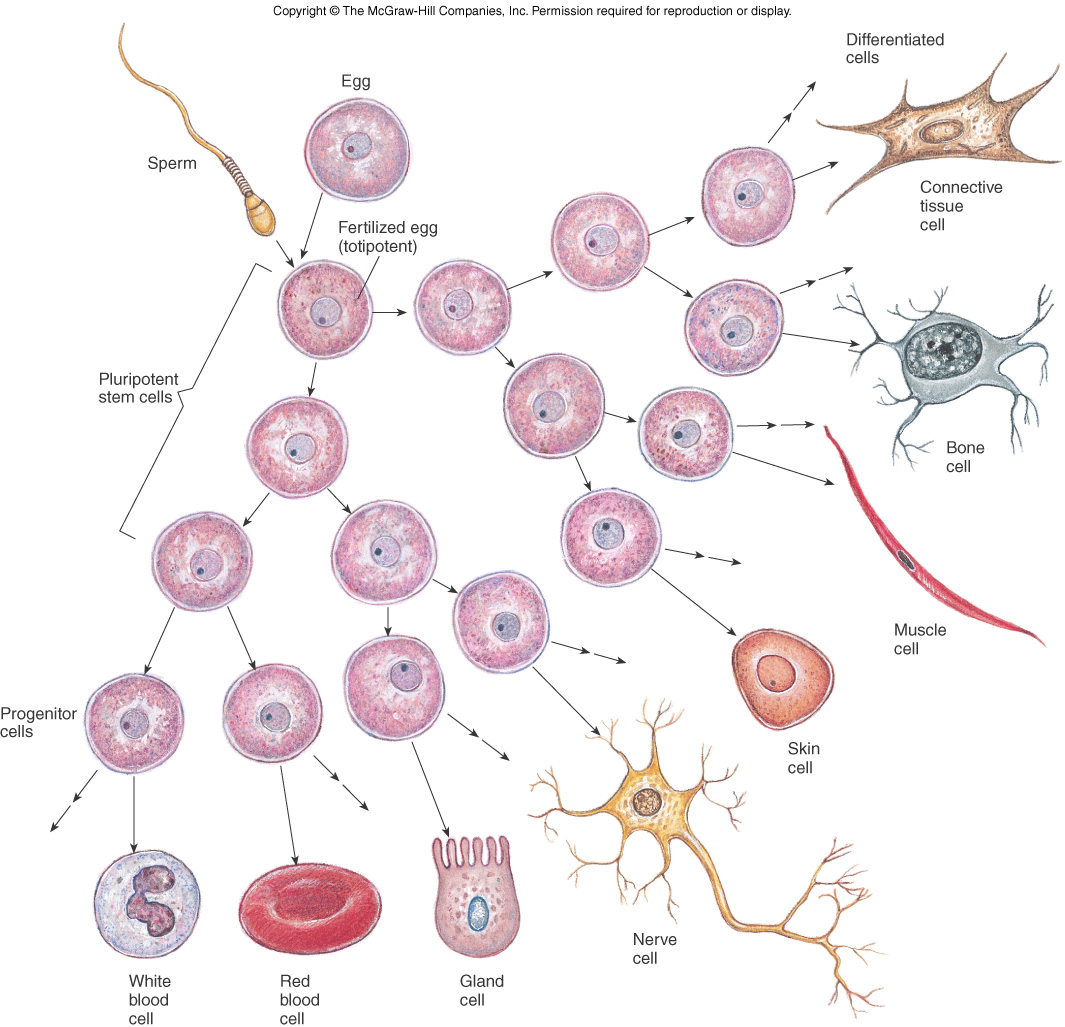 Questions
Are eggs and sperm stem cells?
Another?
What is a stem cell?
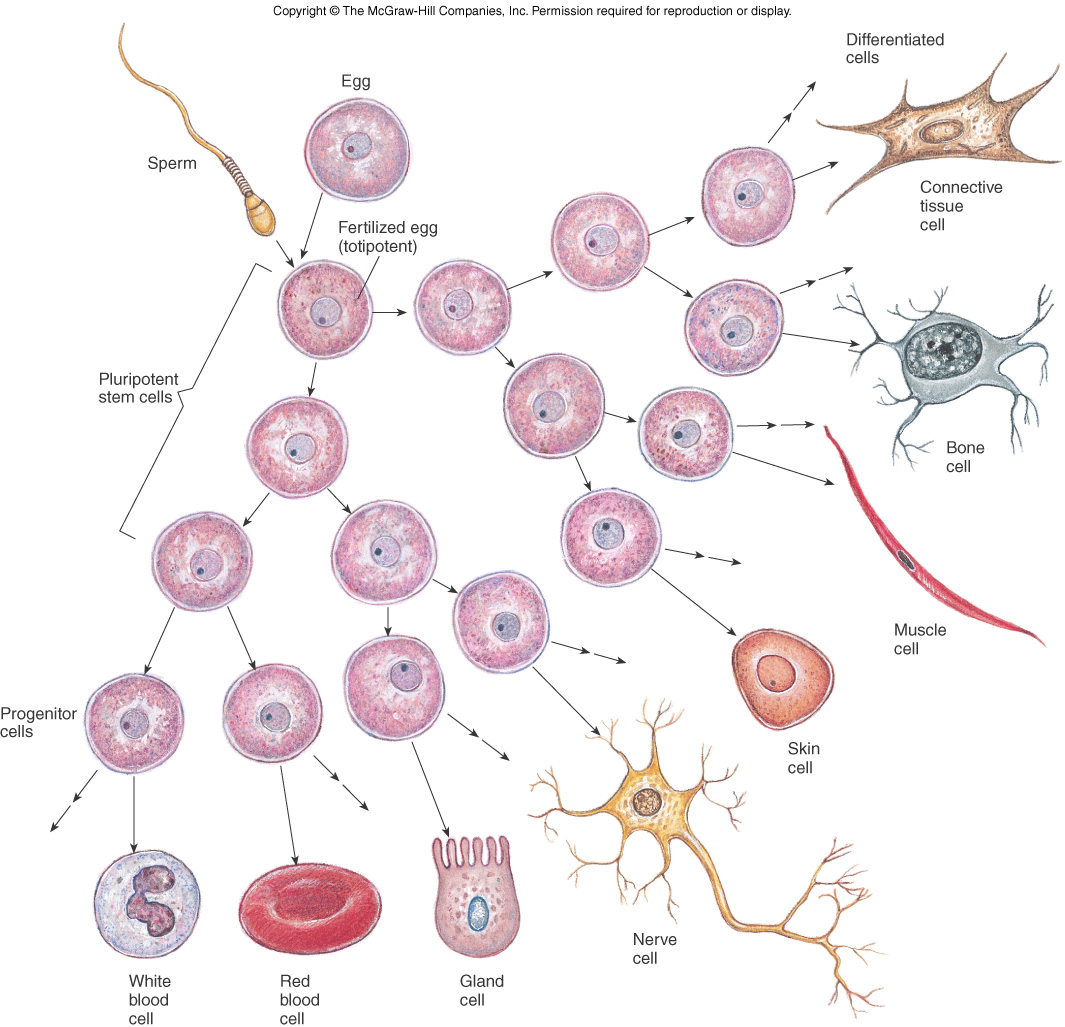 Sciences
Seismologists
Young science: Plate tectonics 1960’s
Geologic time is extremely hard to invision.  Rocks move 1 inch per year.  We have ~150 years of data on earthquakes.
Work in the field
Can only drill 10 miles into earth ~4000 miles deep
Use sound waves to study the earth. 
Monitor earth’s activity (including nuclear activity)
Mitosis vs. Meiosis
Who undergoes mitosis?
Humans
Animals
Plants
A & B only
All of the above
Who undergoes meiosis?
Humans
Animals
Plants
A & B only
All of the above
Sciences
Biologists
Lots of work on classifying and understanding where and how different plants and animals lived.
After Mendel a switch from studying types of organisms to understanding the chemical basis of life.
Understanding life: “young science” DNA discovered in 1950’s
Tremendous personal satisfaction helping humans
Ethical concerns
Sciences
Science 465 - Unit on musical instruments
Compared and contrasted individual instruments
Generalized the basics of why they work